Joint ITU-UNIDO Forum on Sustainable Conformity Assessmentfor Asia-Pacific Region

(Yangon City, Republic of Union of Myanmar25-27 November 2013)
Wrapup and Closing Session
Xiaoya Yang, ITU
Ouseph Padickakudi, UNIDO
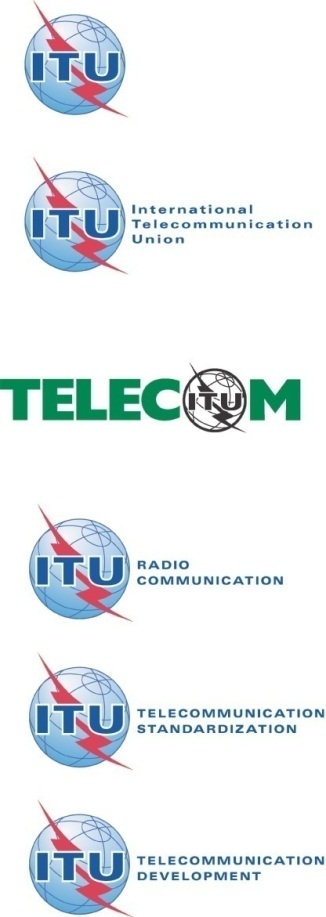 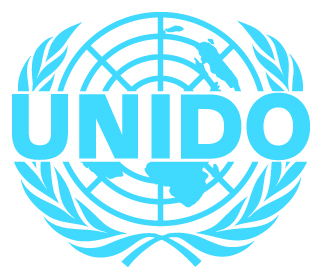 Yangon City, Myanmar, 25-27 November 2013
Key conclusions (1)
Developing countries need to build their own national capacity in standardization, regulation, quality infrastructure, testing capability and testing standards, certification system. 
ITU-UNIDO joint forum is appreciated that participating countries  exchanged information, shared experience and best practices
Encourage participation from regulators from developing countries in ITU-T
enhance national standardization capability and harmonize national standards with international standards
Yangon City, Myanmar, 25-27 November 2013
2
Key conclusions (2)
technical support from ITU and UNIDO for testing equipment & training to create testing labs according to national need
3rd party regional reference lab for telecom/ICT is a feasible approach,  need ITU-UNIDO assistance for MRA/Regional collaboration 
ITU CA programme will help developing countries with limited ICT testing and certification capability
Yangon City, Myanmar, 25-27 November 2013
3
Key recommendations (1)
Ministries, standardization bodies, industry and relevant stakeholders are invited to participate more actively in ITU standards making process to contribute their testing methods and practices, and to make sure their needs of standards are addressed and their concerns are taken into consideration in ITU’s standard.
ITU was requested to facilitate participation of national standardization bodies in ITU-T.
Yangon City, Myanmar, 25-27 November 2013
4
Key recommendations (2)
ITU and UNIDO to continue awareness raising and capacity building on sustainable conformity assessment and sharing of experience by organizing training, study visit and workshops in the Region
ITU and UNIDO to collaborate and undertake pre-feasibility assessment of establishing small-scale testing lab focus on mobile phones, BTS, etc. at request of countries based on their needs
Yangon City, Myanmar, 25-27 November 2013
5